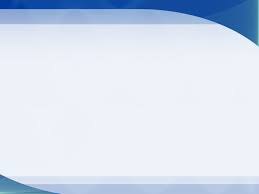 講題: 羅馬書全景The Panoramic View of the Book of Romans經文: 羅馬書1:1-4Romans 1:1-4
鄭昌國牧師
Rev. Joseph Cheng
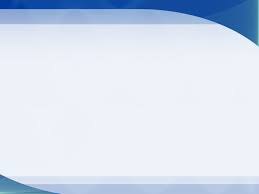 定罪 Condemnation
說出救恩的需要
Articulate the Need of Salvation
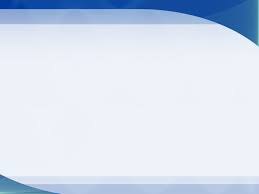 二. 稱義 Justification
說出救恩的成全
Articulate the Completion of Salvation
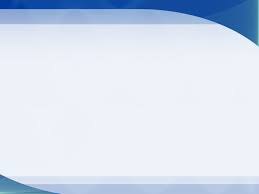 三. 成聖 Sanctification
說出救恩的範圍
Articulate the Extent of Salvation
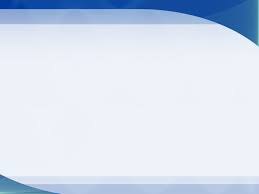 四.  得榮 Glorification
說出救恩的目的
Articulate the Purpose of Salvation